Curiosity

Being inquisitive
Asking effective questions
Researching
Noticing patterns and anomalies
Open-mindedness

Being open to new ideas
Able to think about different people’s points of view
Being flexible, adaptable and coping well with uncertainty
Able to see a range of possible outcomes
5
4
3
2
1
1
1
Applying Creativity

Able to apply a creative process to other situations
Being motivated and ambitious for change 
Being confident in your own views
Working well with others
Imagination

Having ideas
Exploring, combining and refining multiple options
Inventing
Problem-solving

Able to identify problems
Developing, refining and presenting solutions
Demonstrating initiative, discipline, persistence and resilience
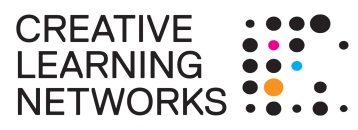